EasyTube
INF1510 vår 2016
“Hvordan redusere ensomhet for eldre?”
“Andelen eldre som plages av ensomhet, er lavere i Norge enn mange andre land.” 



ca. 10% mellom 70-80 år føler seg ensomme
Enkel, on-demad underholdning for eldre
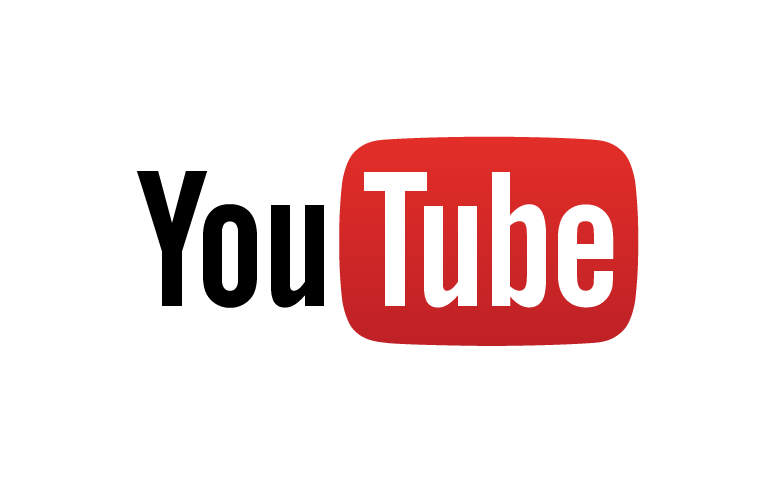 Easy
Mus, Tastatur

Tangible

Store Knapper

Intuitiv
Kontakt med familie er ekstremt viktig

Regelmessig treff 

Telefon samtaler
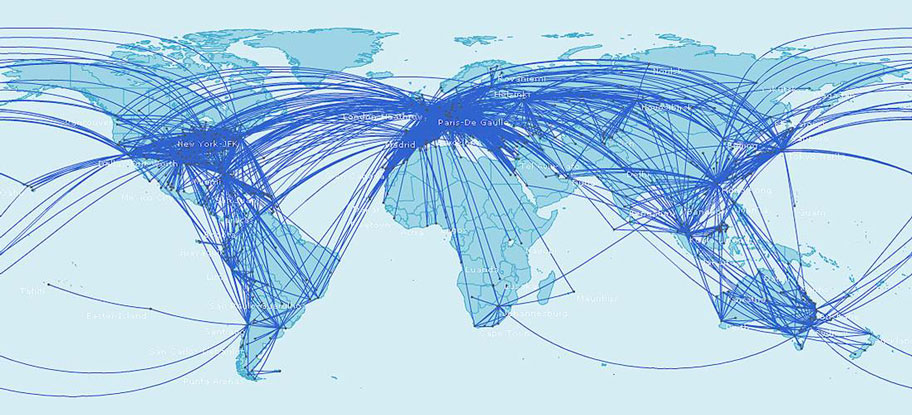 Flere familiemedlemmer bor enten i utlandet, 
eller i andre byer i landet


Vanskelig å besøke/treffe hverandre ofte
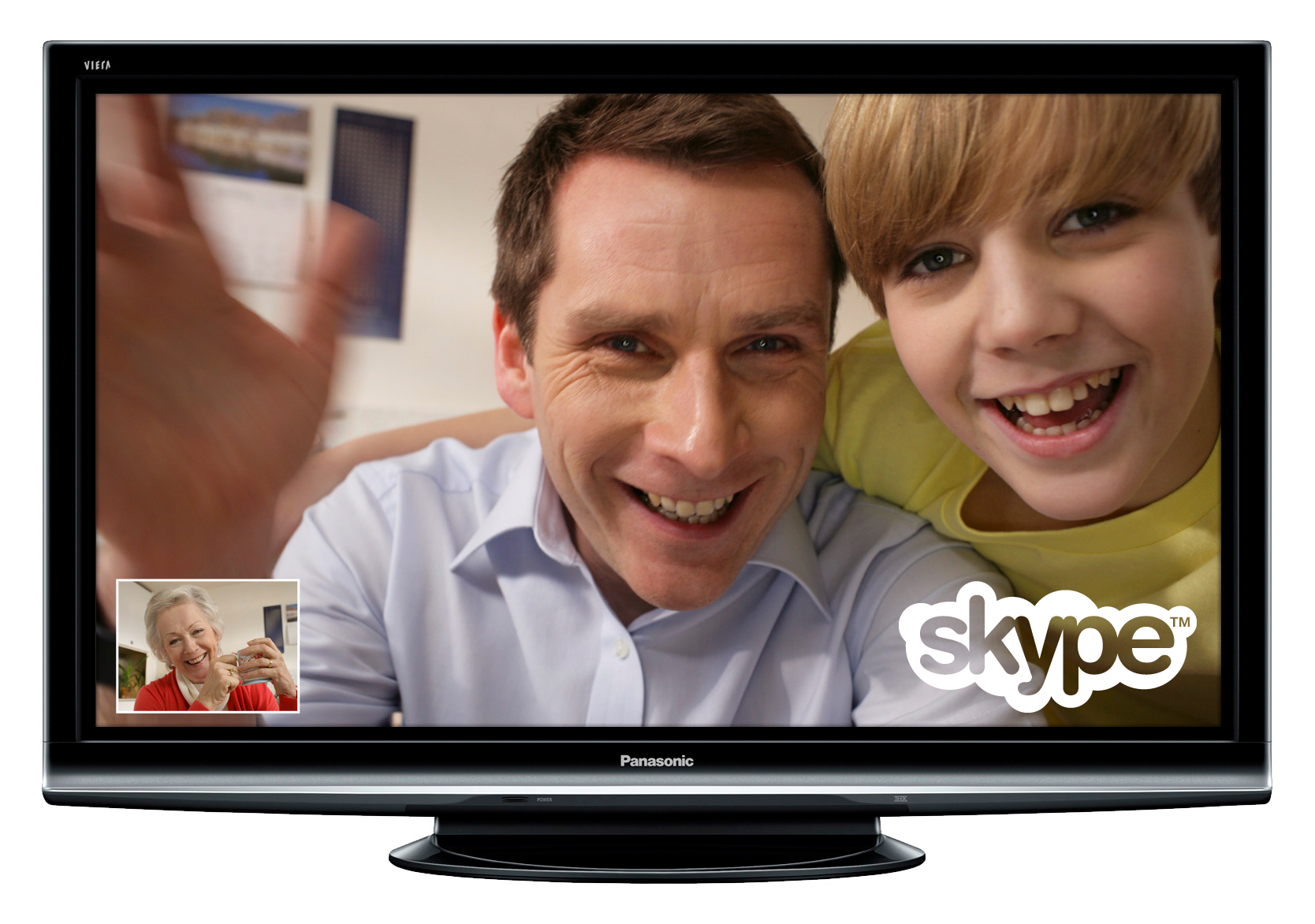 Talk
EasyTube
INF1510 vår 2016
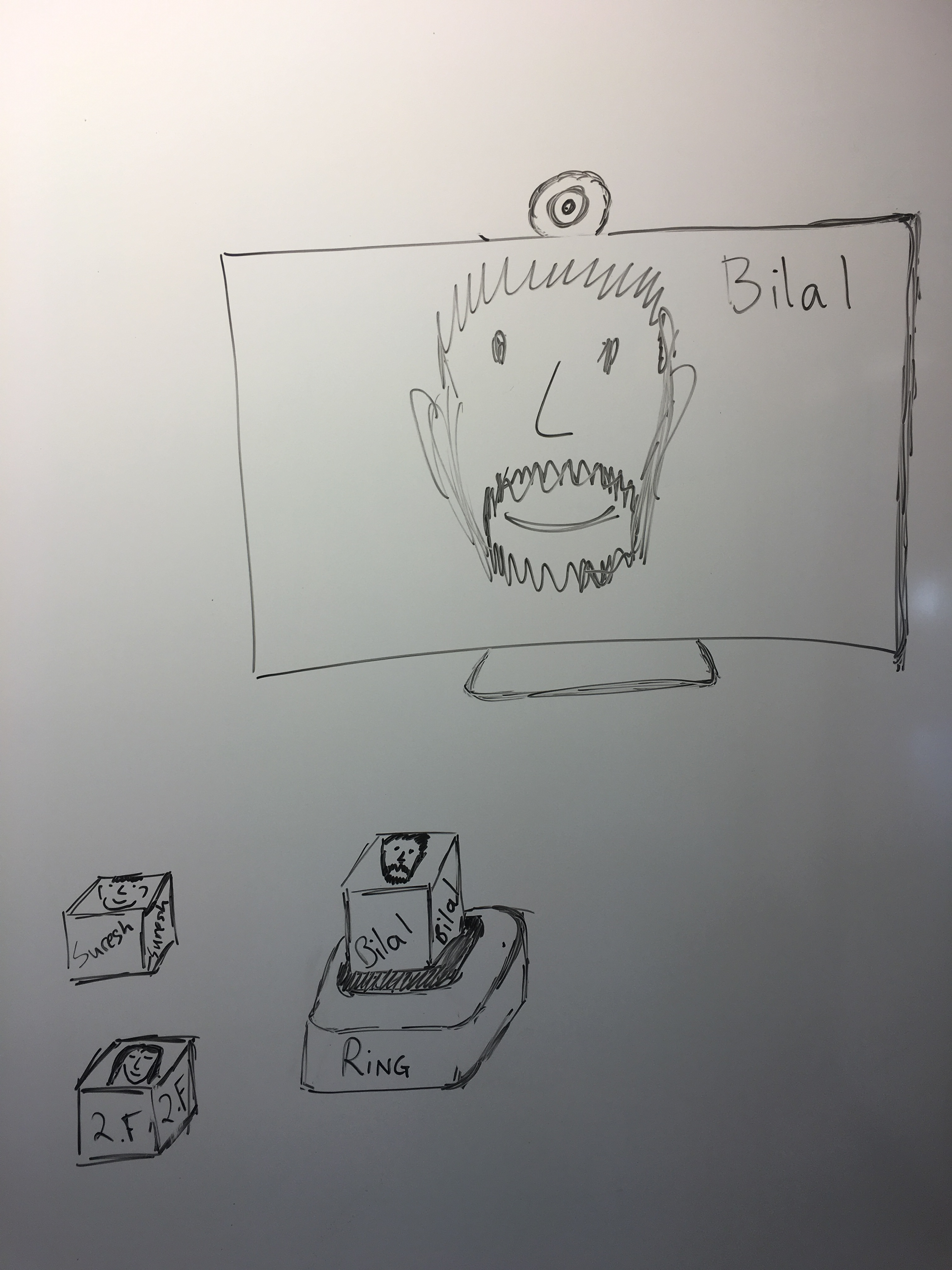 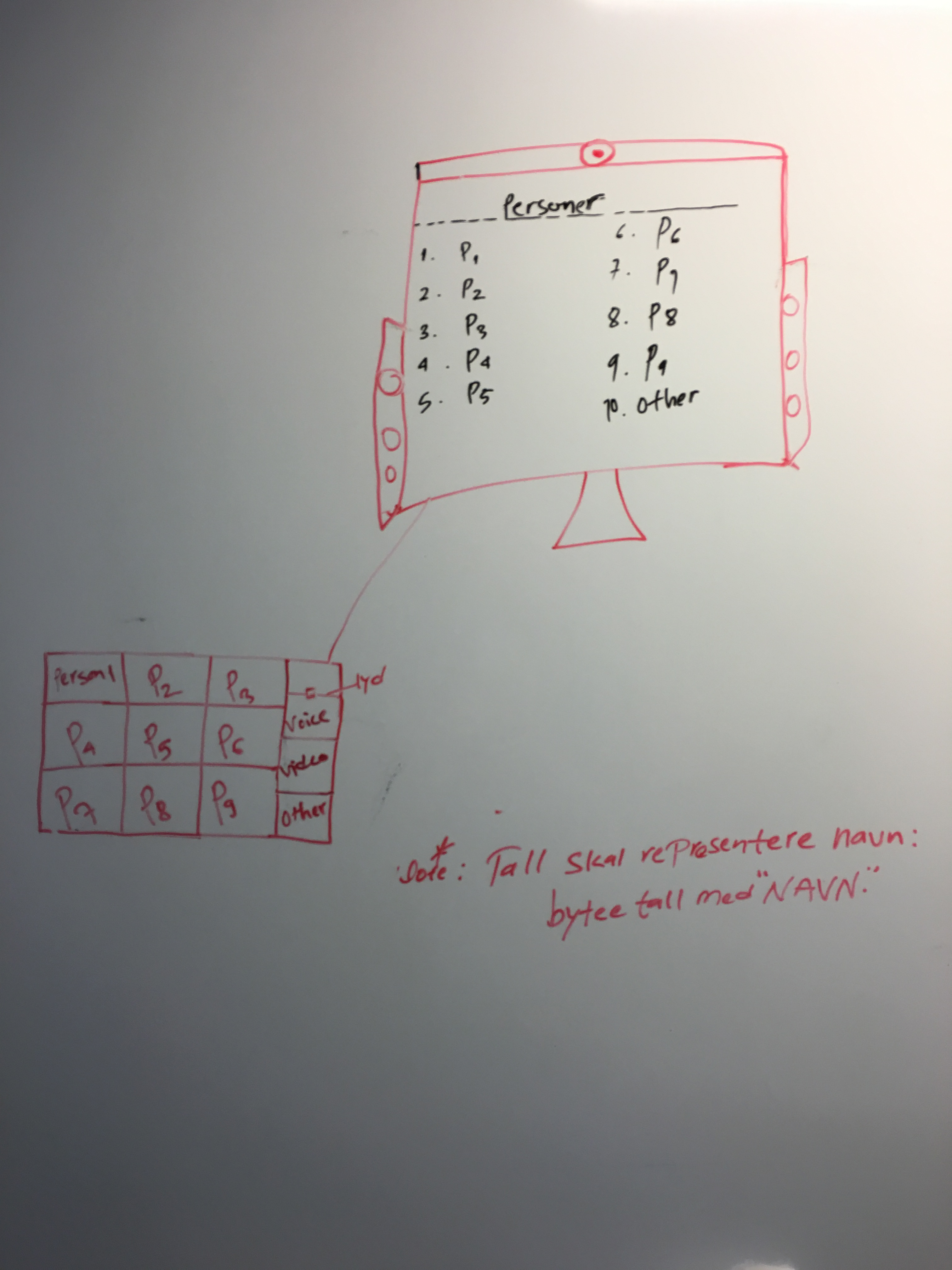 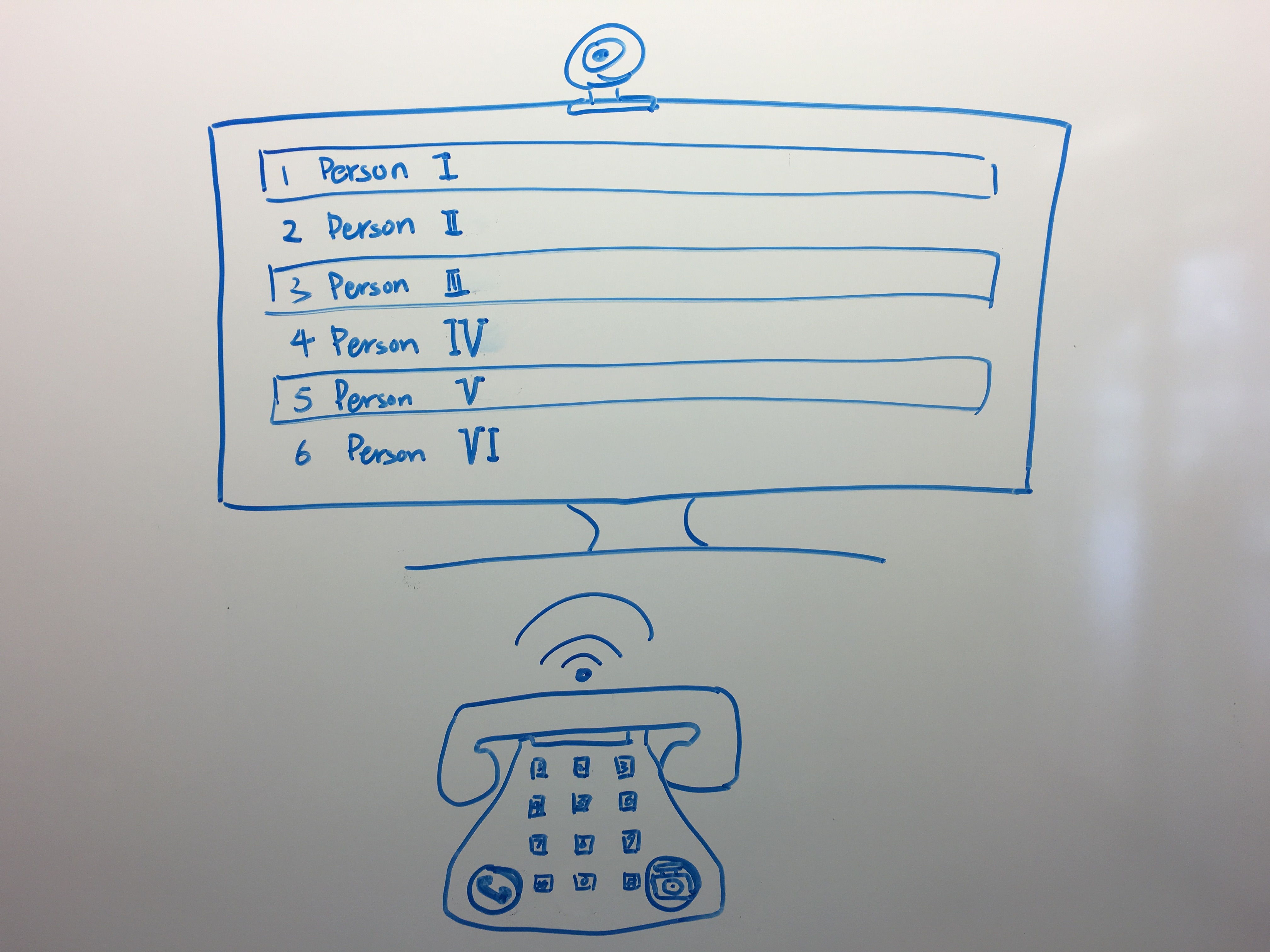 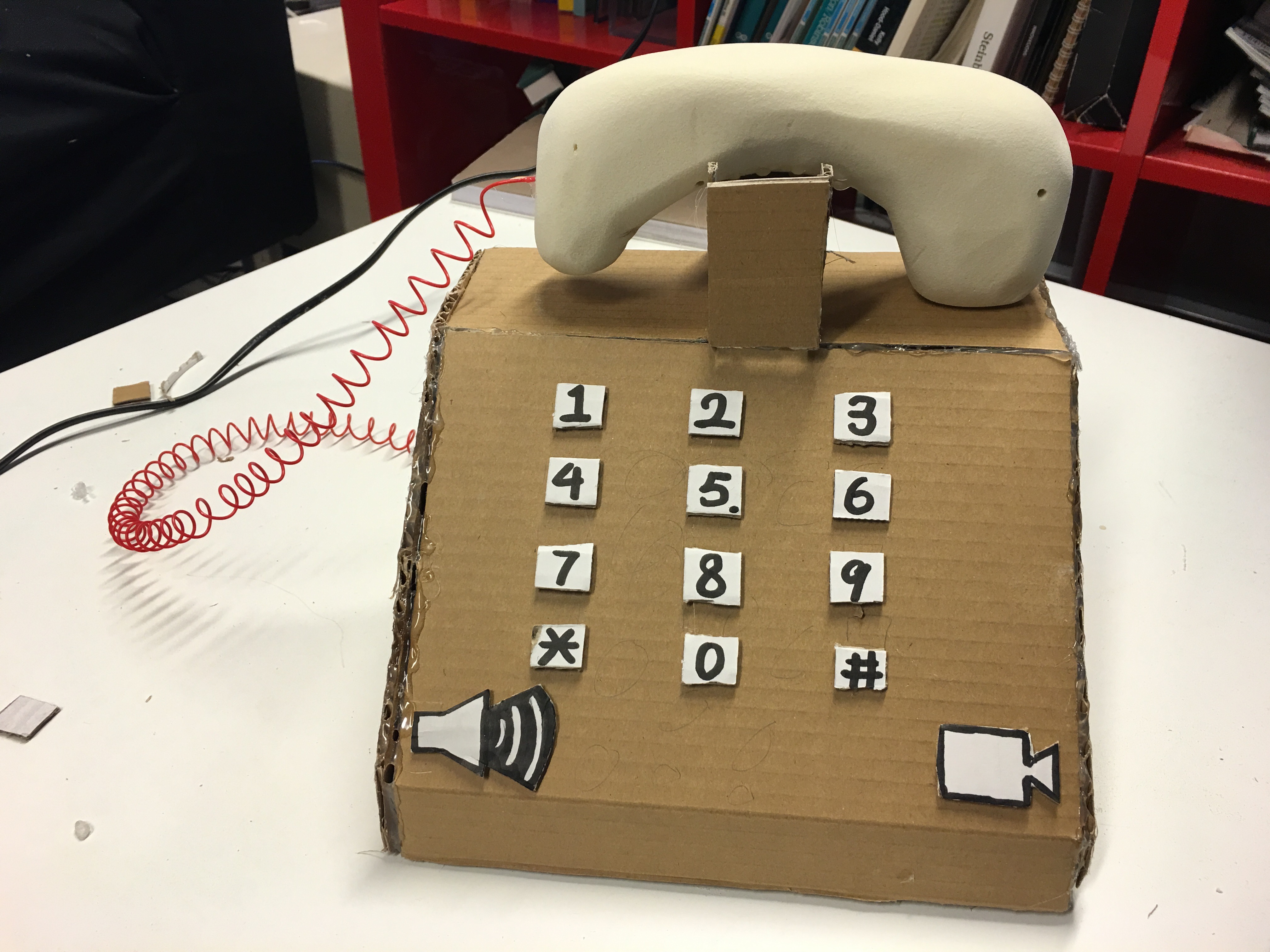 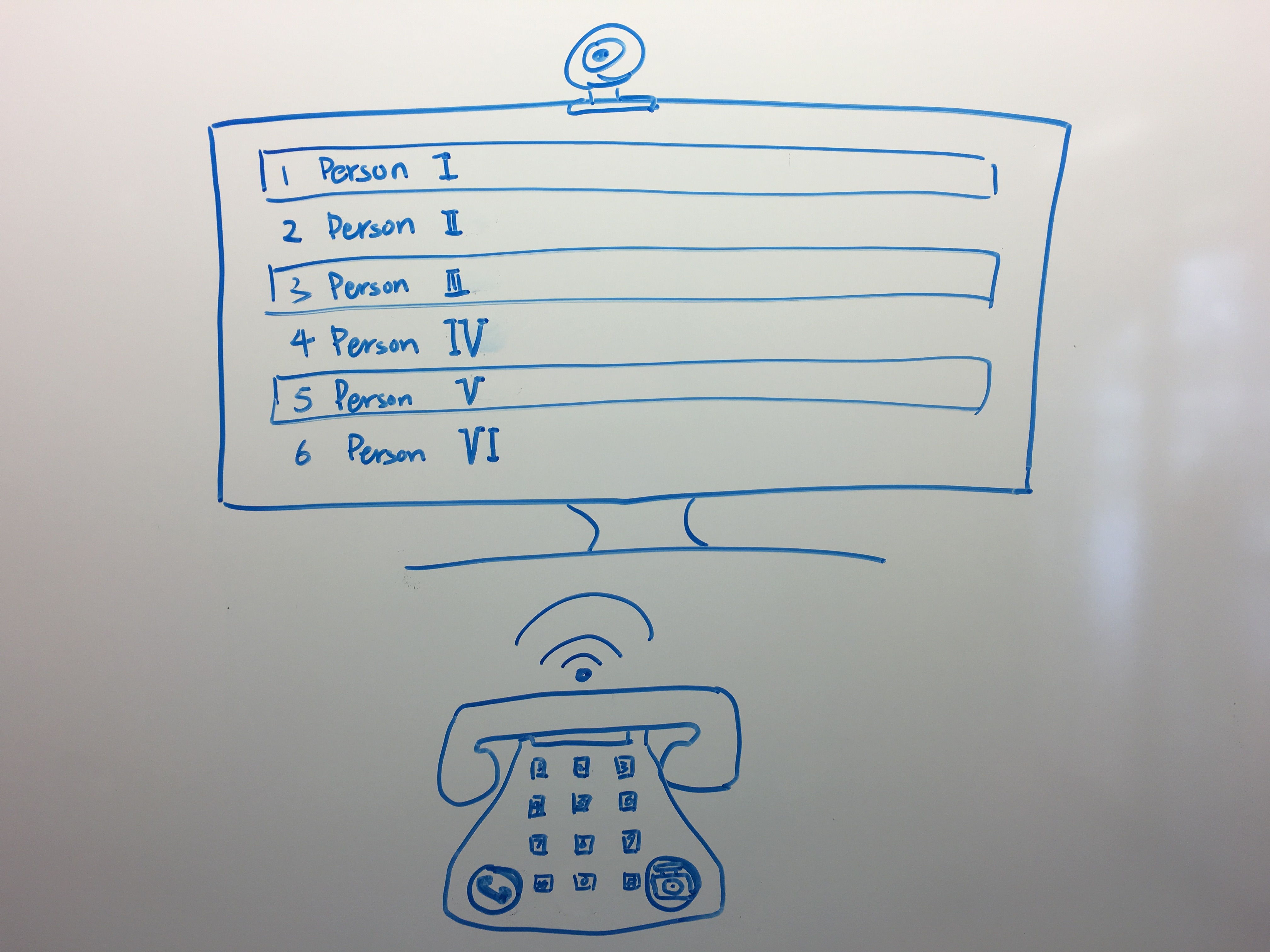 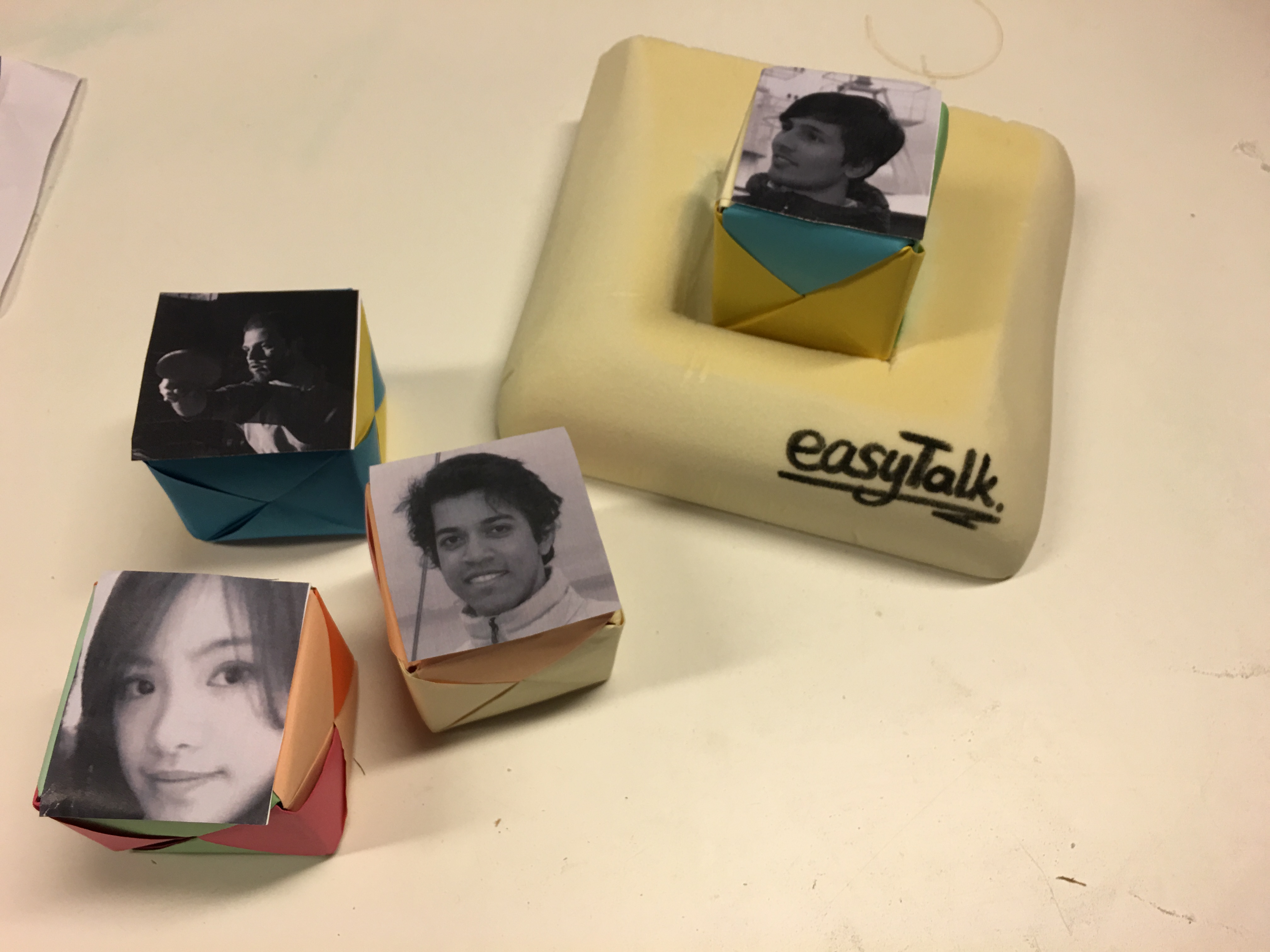 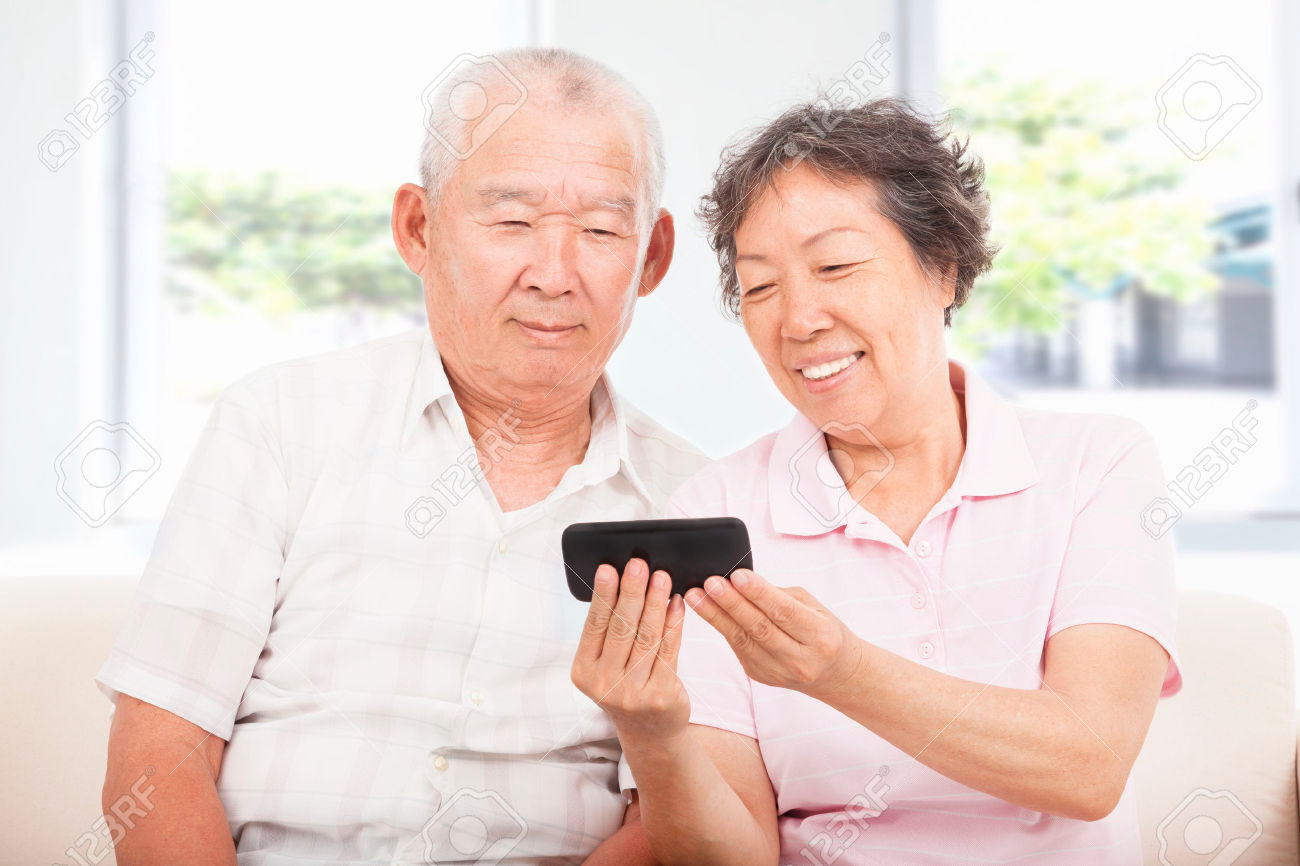